Co robią dzieci w sieci ?
Najczęstsze zagrożenia, na które narażone są dzieci w Internecie
kontakt z materiałami epatującymi przemocą,
nieświadome uczestniczenie w działaniach niezgodnych z prawem,
kontakt z treściami pornograficznymi,
nieświadome udostępnianie informacji    (np. numerów kart, adresów, haseł),
naruszenie prywatności, stalking,
fałszywe lajki i ciasteczka, 
otwarte sieci Wi-Fi,
Najczęstsze zagrożenia, na które narażone są dzieci w Internecie
kontakt z internetowymi oszustami, pedofilami,
korzystanie z niebezpiecznych gier,           w tym gry on-line, (m. in. wzbudzającymi agresję,  powodującymi pojawianie           się reakcji lękowych, fobii, itd.), 
wirusy komputerowe, hakerzy, 
cyberprzemoc i jej następstwa,
uzależnienie od Internetu.
KONSEKWENCJE uzależnienia od Internetu i gier komputerowych.
Im więcej czasu spędza Twoje dziecko na tych czynnościach, tym trudniej jest się mu oderwać. 
	Odciągane może stawać się rozdrażnione, agresywne. 
U osób uzależnionych zauważa się:
zaburzenia koncentracji uwagi, 
stany lękowe, 
pobudzenie, 
frustracje wywołane porażkami odnoszonymi podczas grania na sprzęcie (komputer, telefon), oraz wzrost agresji,
KONSEKWENCJE uzależnienia od Internetu i gier komputerowych.
większą skłonność do fantazjowania, do kłamania, 
brak kontroli nad czasem spędzanym przed komputerem, chce coraz więcej i dłużej, 
ograniczenie lub rezygnacja z innych aktywności życiowych, dotychczasowych zainteresowań, 
Problemy zdrowotne: wady postawy, wady wzroku, zaburzenia odżywiania, niewysypianie się, zaniedbywanie higieny osobistej,
KONSEKWENCJE uzależnienia od Internetu i gier komputerowych.
obsesyjne myślenie o tym, co się dzieje        w Sieci,
mniejszą wrażliwość na innych tzw. „znieczulica”, 
trudności w wyrażaniu uczuć, adekwatnym rozpoznawaniu ich u innych,
problemy w relacjach interpersonalnych,
trudności w funkcjonowaniu społecznym      w wielu sferach codziennego życia, jak: znajomi, rodzina, szkoła.
Drogi rodzicu.  Jeśli nie wiesz co robi Twoje dziecko w sieci – zmień to.

1) Ustal z dzieckiem zasady korzystania z Internetu (komputera, tabletu, telefonu itd.), m. in.
     - maksymalny czas,
     - odwiedzane strony internetowe,
     - właściwe reagowanie na nietypowe, niebezpieczne sytuacje,
2) Miej wgląd po jakich stronach surfuje Twoja pociecha. Dobrze, gdy komputer jest             w ogólnodostępnym miejscu.
3) Naucz dziecko zasady ograniczonego zaufania do treści i osób, na które trafia w Internecie.
4) Reaguj na potencjalnie zagrażające sytuacje.
5) Bądź wyrozumiały i dawaj dziecku oparcie.
6) Naucz:
 - ostrożności, np. przy podawaniu swoich prywatnych danych,
- krytycznego podejścia do informacji zamieszczanych w Internecie,
- tego, że z każdej sytuacji jest wyjście – rozmawiajcie ze sobą, 
- zasad bezpiecznego korzystania z Sieci,
- szacunku dla siebie i innych,
7) Zgłaszaj nielegalne, szkodliwe treści, a przede wszystkim zabezpiecz odpowiednio sprzęt,
8) Pokaż pozytywne strony korzystania               z Internetu, najlepiej swoim przykładem,     gdyż najszybciej dzieci uczą się poprzez naśladowanie. 
   Bądź więc drogowskazem dla swojego dziecka. 
9) Jeśli nie masz wystarczającej wiedzy, umiejętności w tym zakresie - poszukaj pomocy.
Gdzie szukać pomocy?
www.edukacja.fdds.pl (Fundacja Dajemy Dzieciom Siłę)
www.dzieckowsieci.pl
www.sieciaki.pl
www.kidprotect.pl
www.cyberprzemoc.pl
www.helpline.org.pl
www.dyzurnet.pl
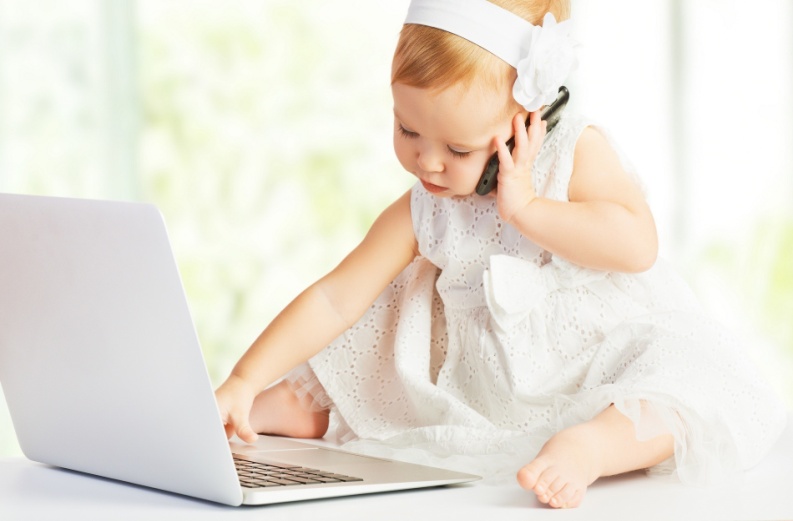